好饿的熊猫
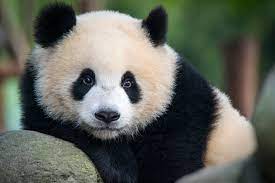 你好，我是熊猫。
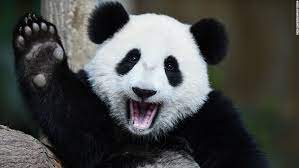 我肚子好饿！
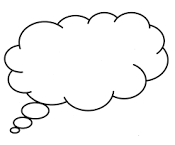 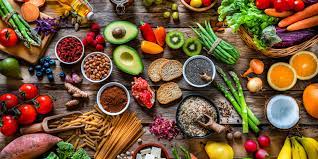 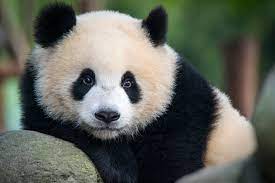 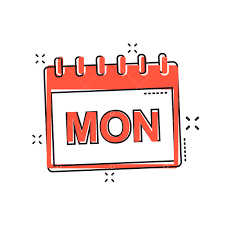 星期一，我吃了一个苹果。
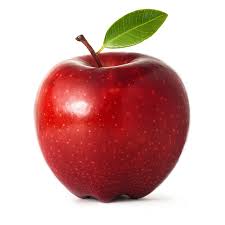 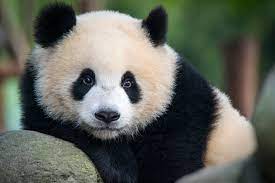 我不喜欢苹果。
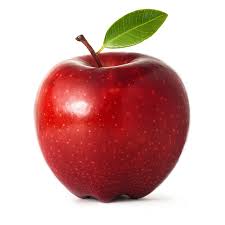 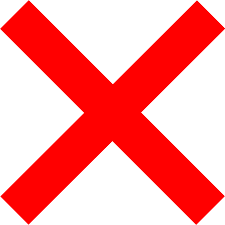 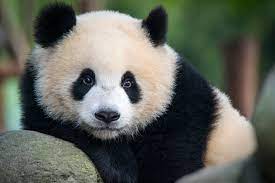 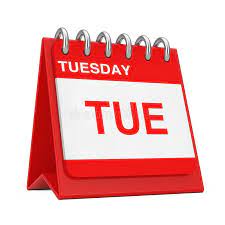 星期二，我吃了葡萄。
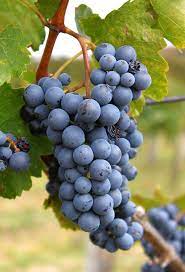 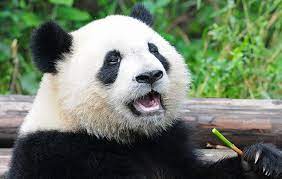 我不喜欢葡萄。
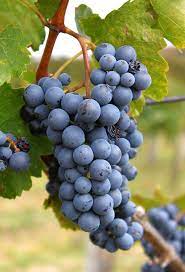 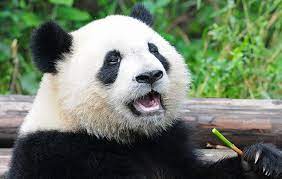 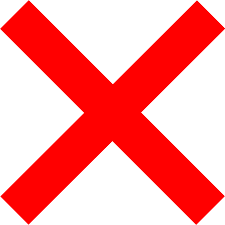 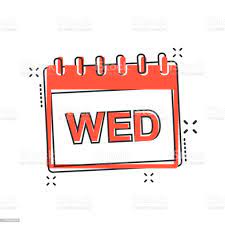 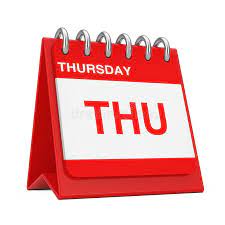 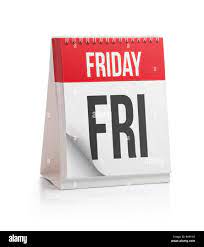 星期三，星期四，星期五，我吃了很多水果。
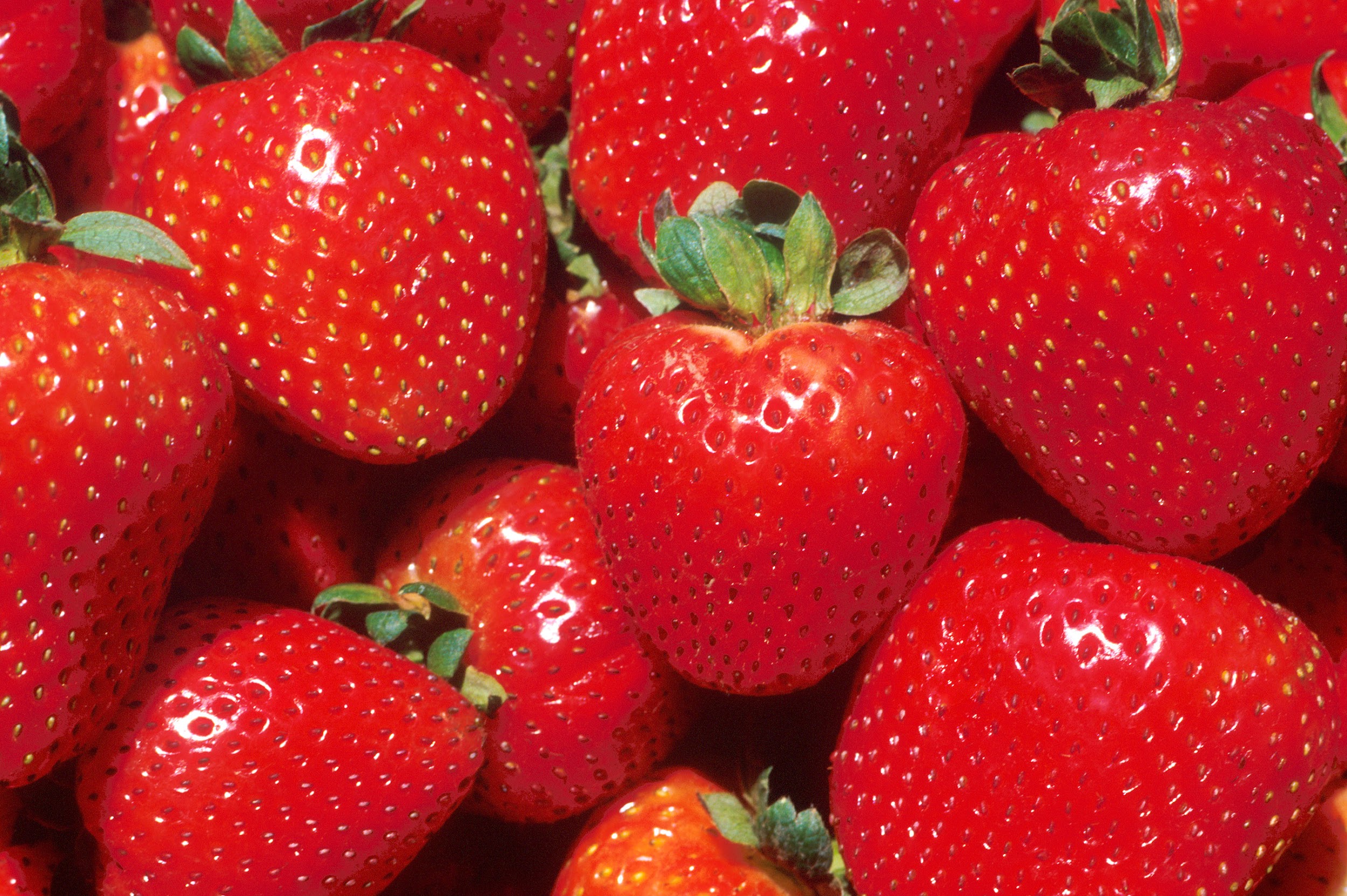 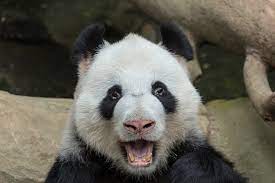 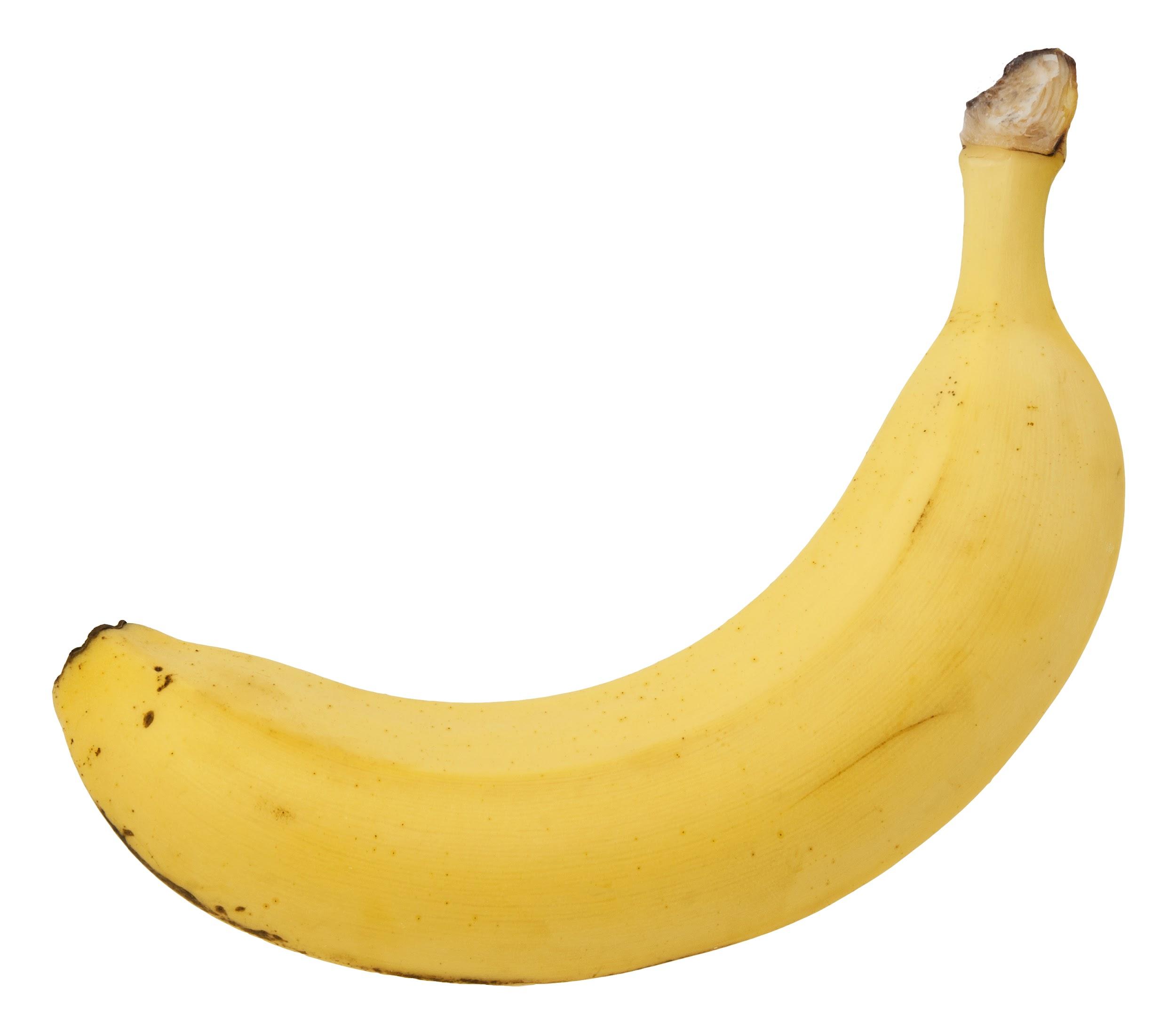 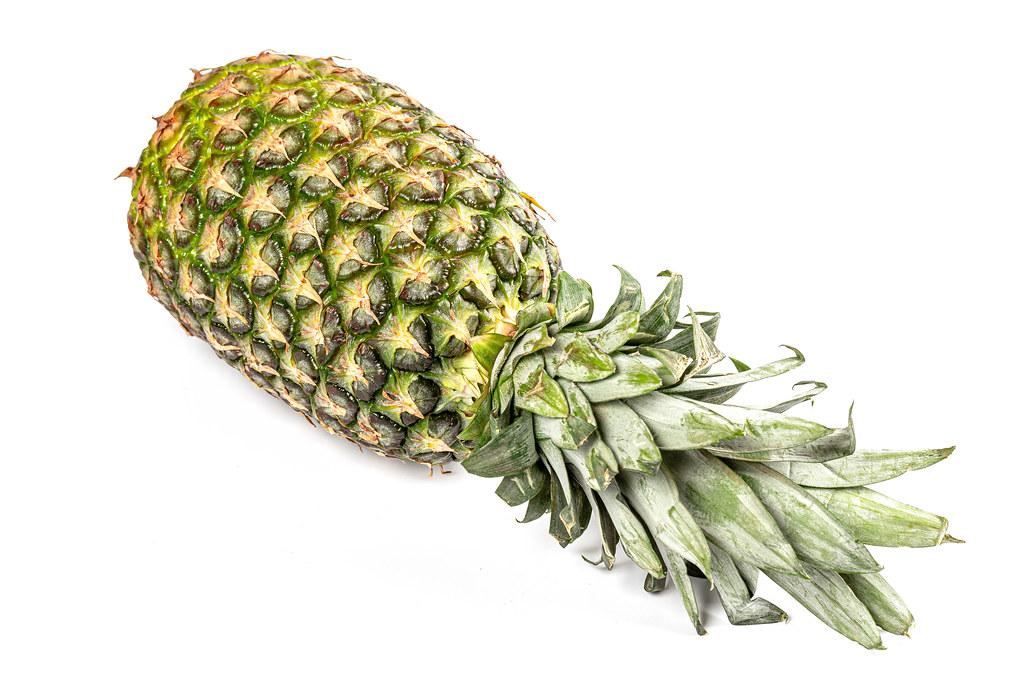 我不喜欢水果！
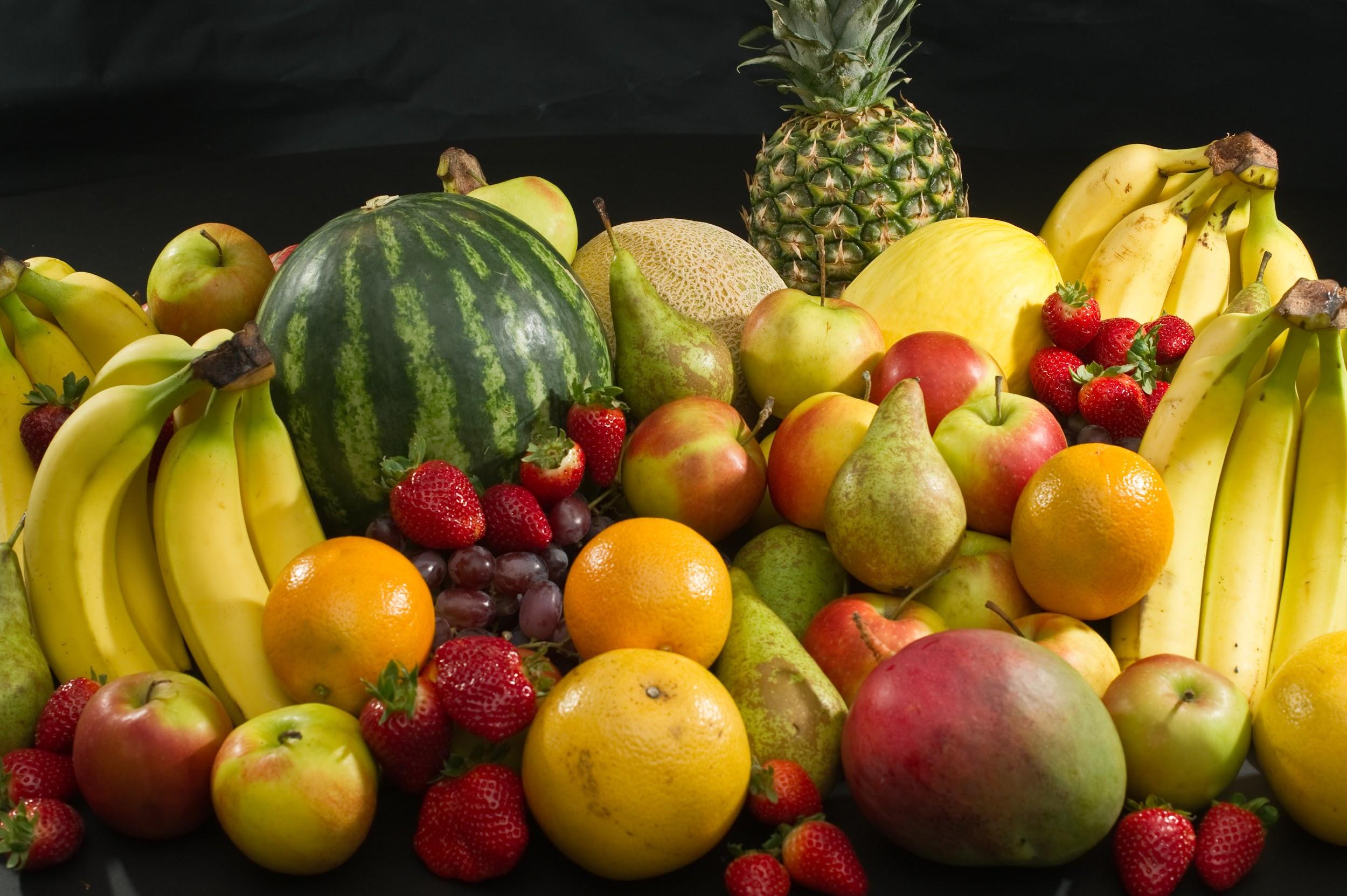 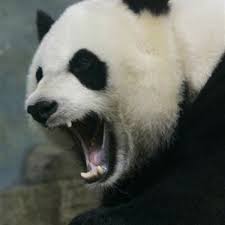 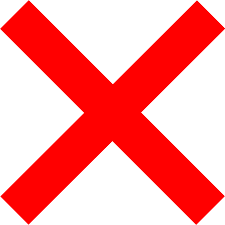 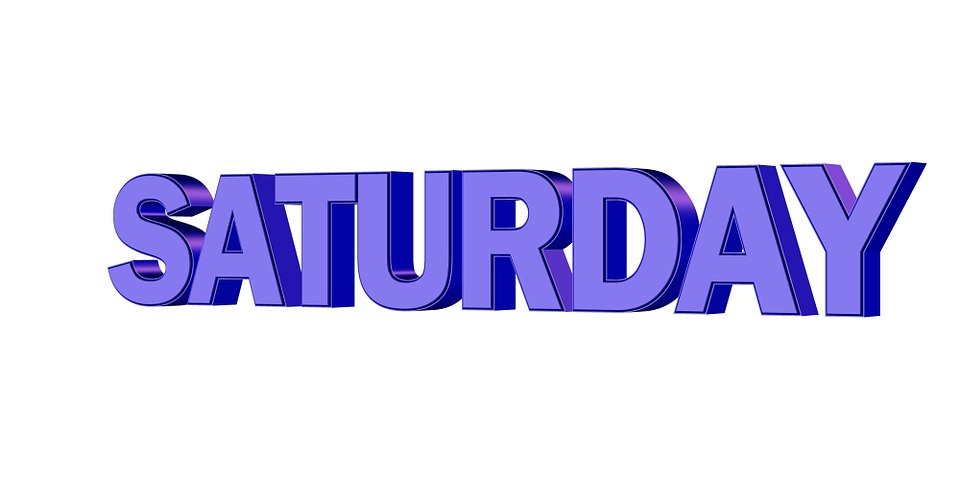 星期六，我吃竹子。
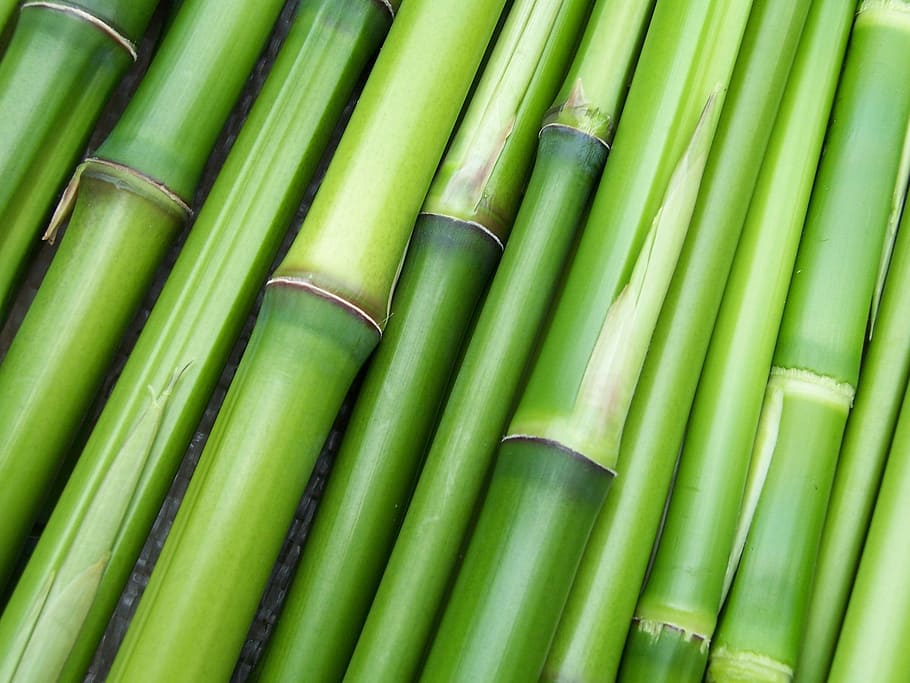 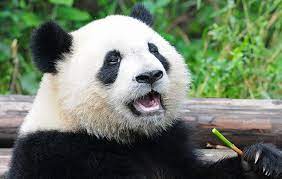 我很喜欢竹子！
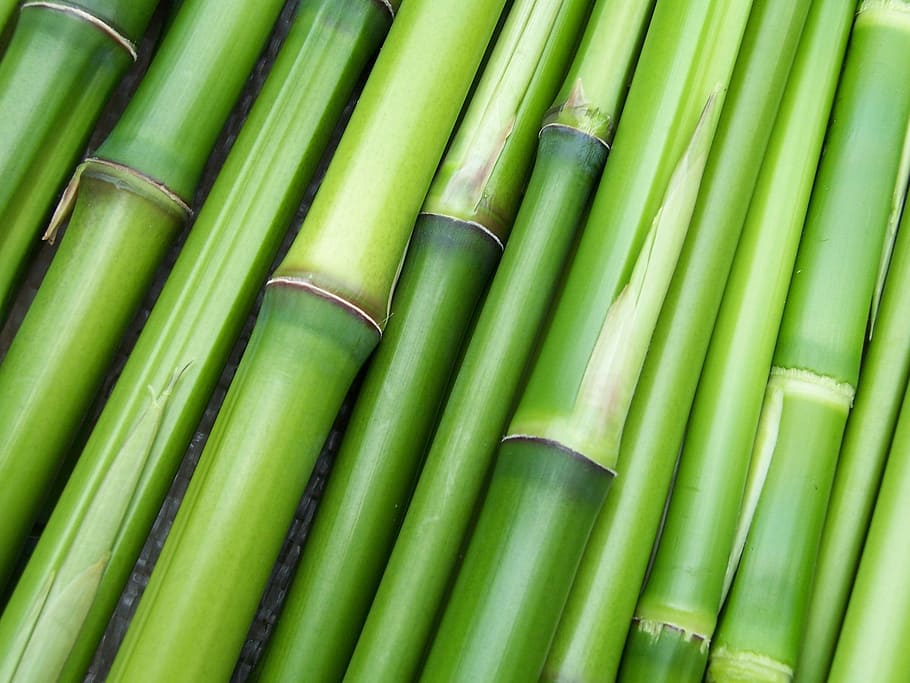 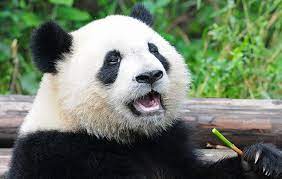 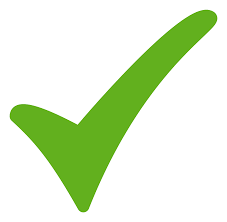 星期天，我吃了很多竹子！
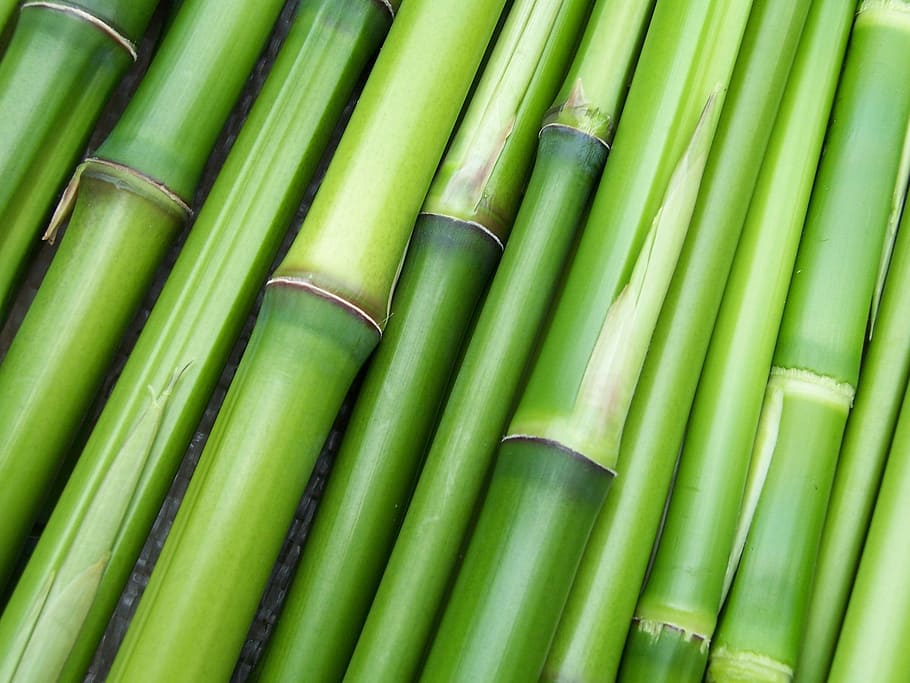 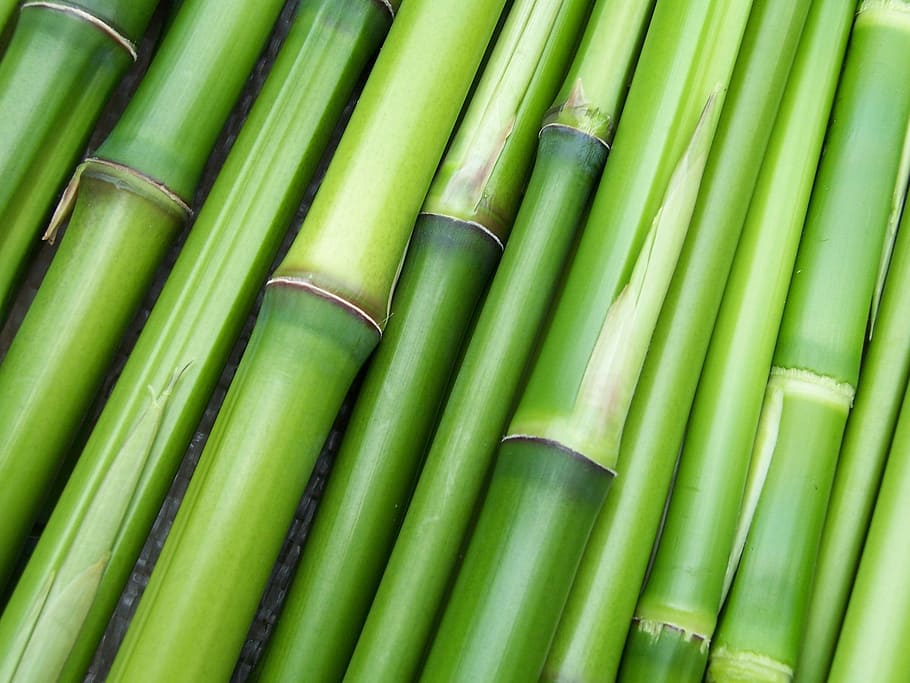 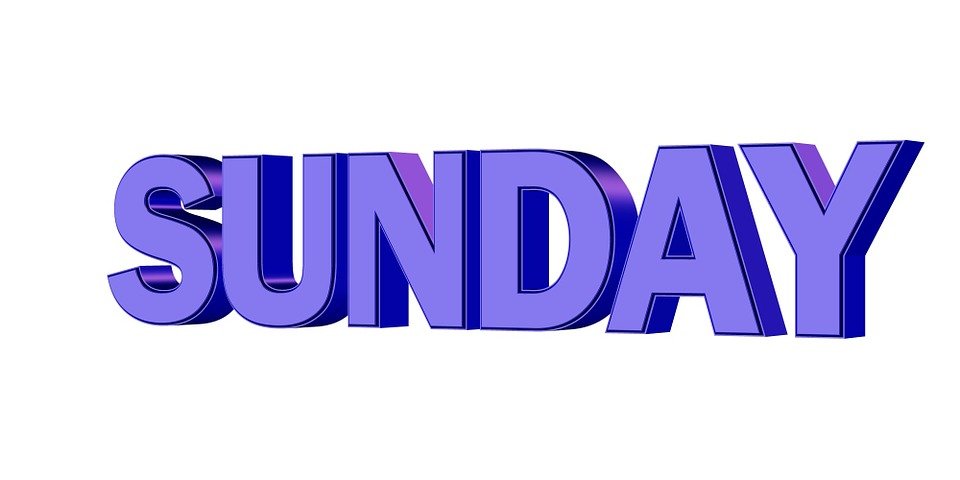 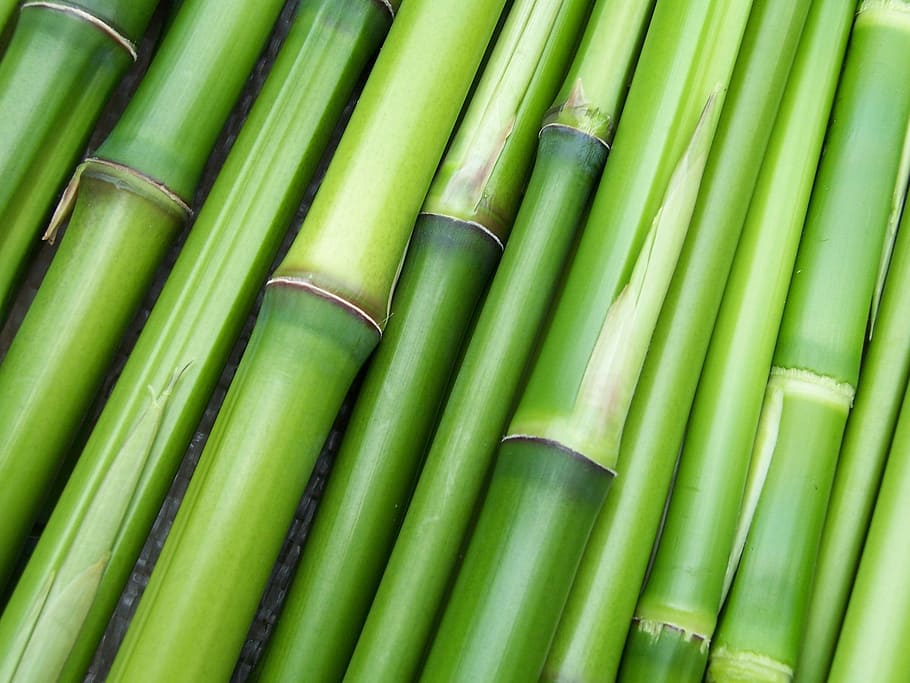 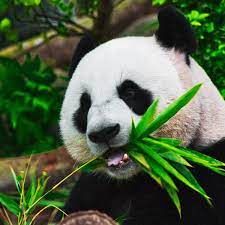 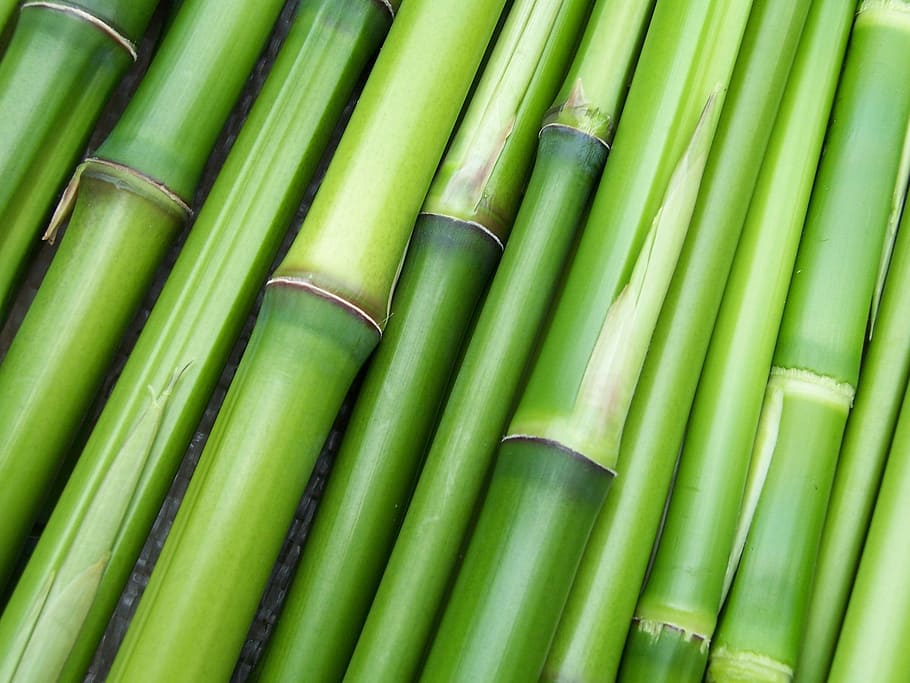 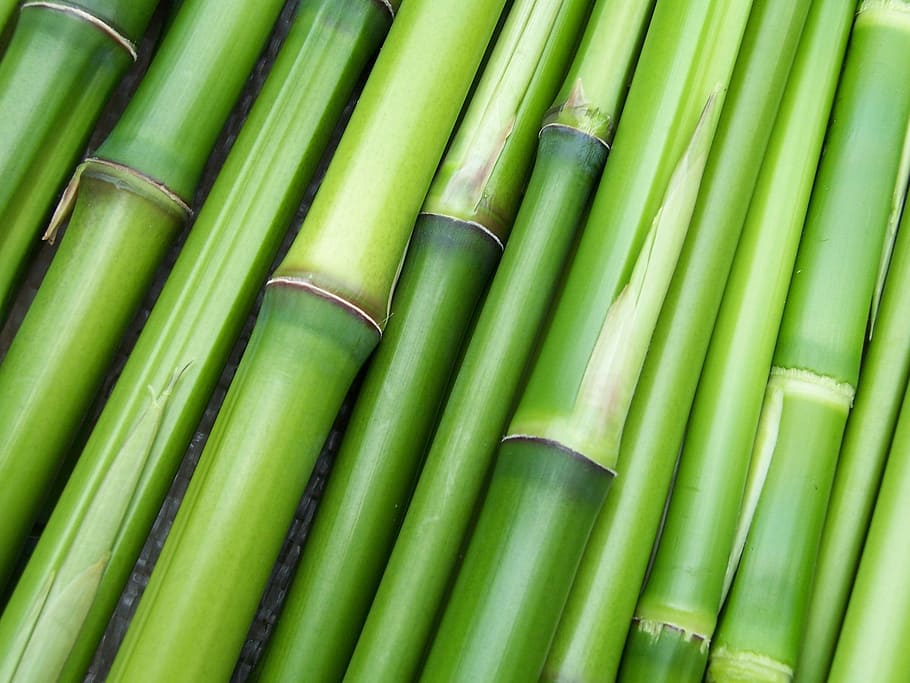 我是功夫熊猫！
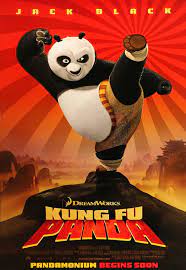 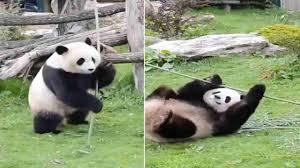